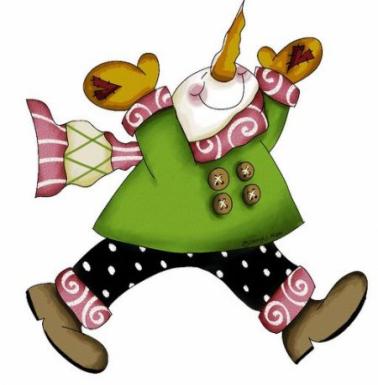 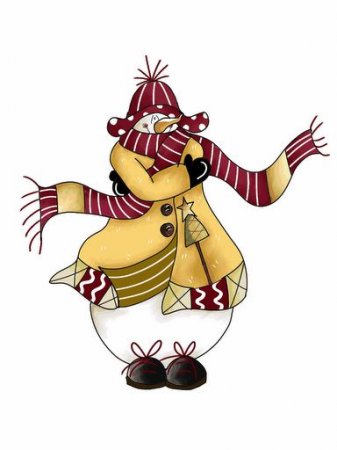 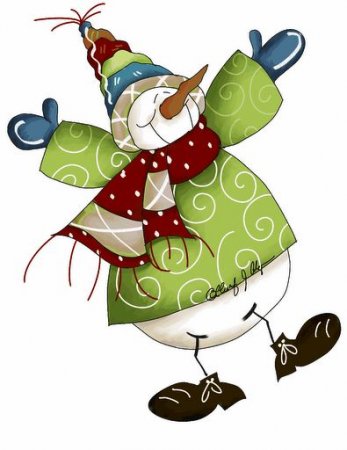 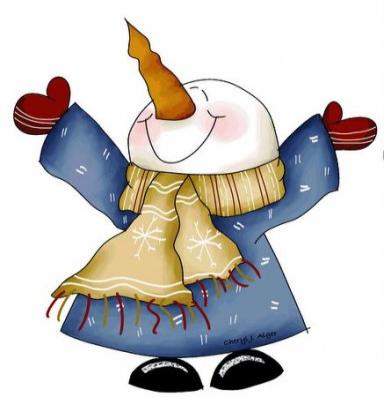 СНЕГОВИК
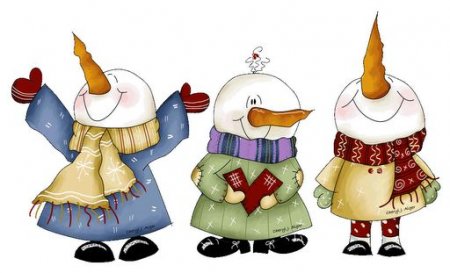 Составили: 
Киселева С.В.
 Астаркина  О.А.
Москва 2014
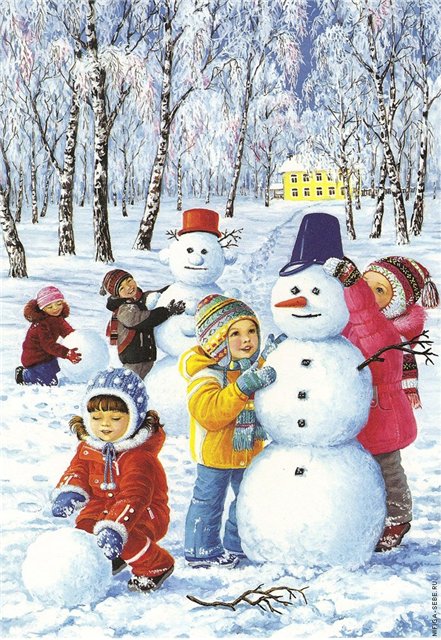 Самая веселая зимняя затея - лепить снеговика.
Наступила зима и в каждом дворе, словно по мановению волшебной палочки, появились укутанные в шарфы забавные снеговики.
Первые снеговики изображались злыми. В давние времена зимы были с лютыми морозами, поэтому считалось, что снеговики представляли  реальную угрозу для людей.
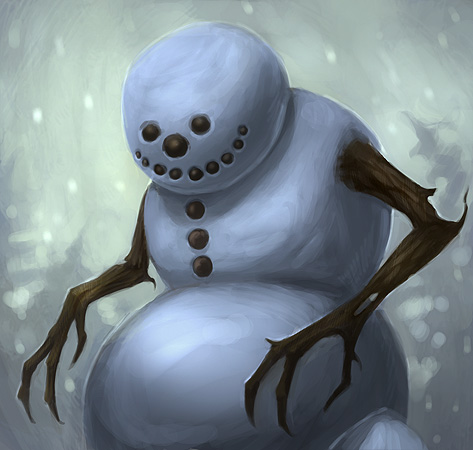 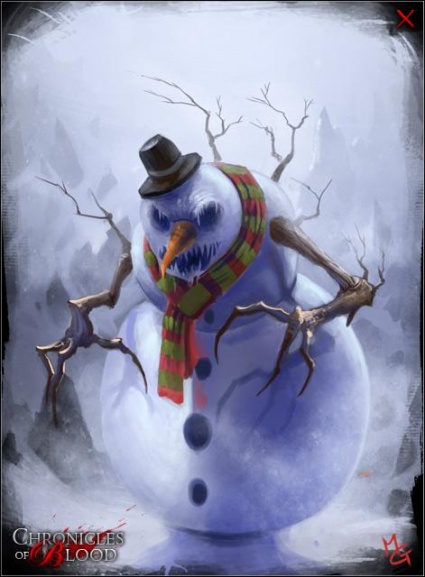 Если верить старинному преданию, в конце XV века, примерно в 1493 году, итальянский скульптор, архитектор, поэт Микеланджело Буонарроти впервые слепил снежную фигуру.
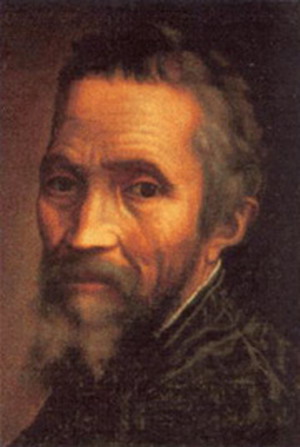 Изображение снеговика впервые появилось в качестве иллюстрации к детской книжкес песнями, изданной в Лейпциге.
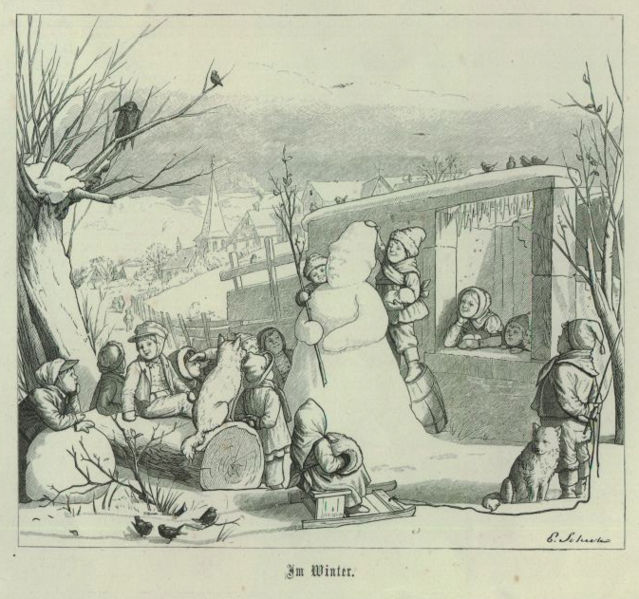 В Европе снеговиков всегда лепили рядом с домами, щедро украшали гирляндами и домашней утварью, укутывали в шарфы, а в руки вручали ветвистые метлы. Нос в виде морковки прикрепляли, чтобы умилостивить духов, посылающих урожай и плодородие. Перевернутое ведро на голове символизировало достаток в доме.
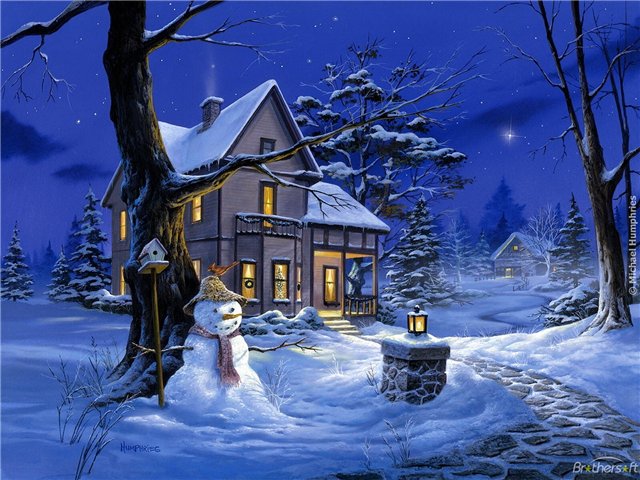 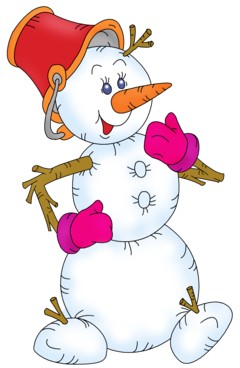 Снеговики бывают разные
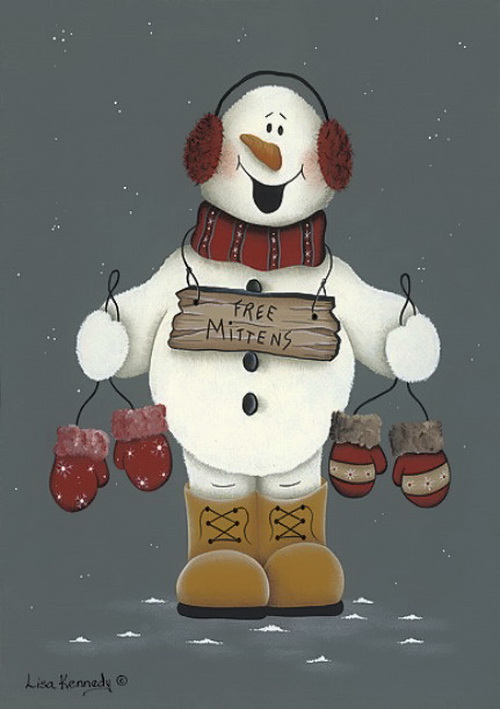 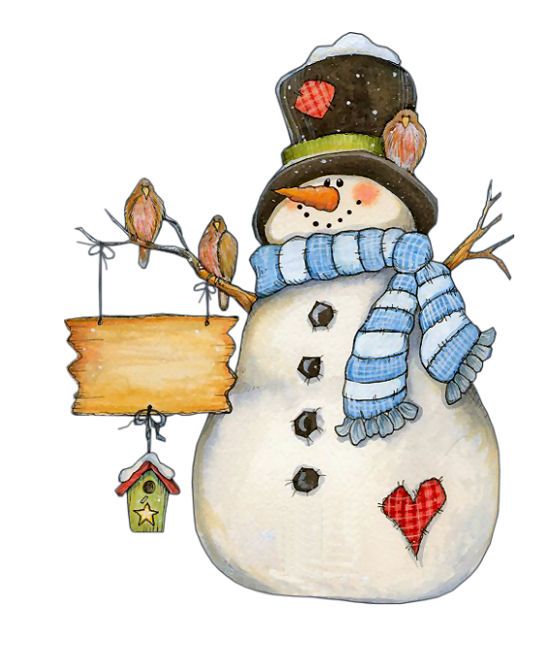 1.       Американские. Делаются явно на века, чтоб перестоять несколько зим. Американцы явно подходят к лепке из снега с фантазией. А еще они у них какие-то нереально добрые.
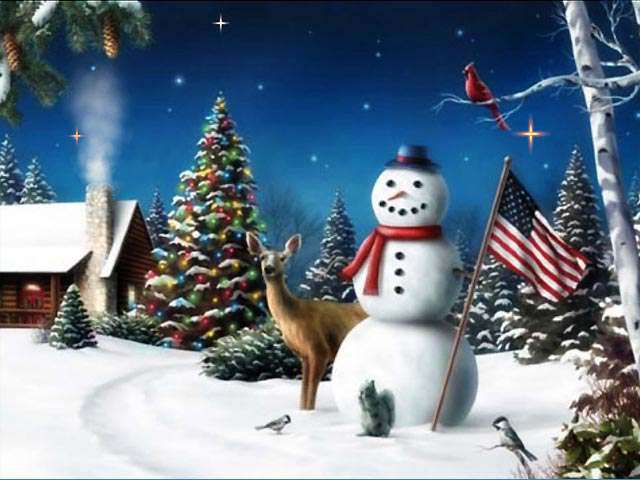 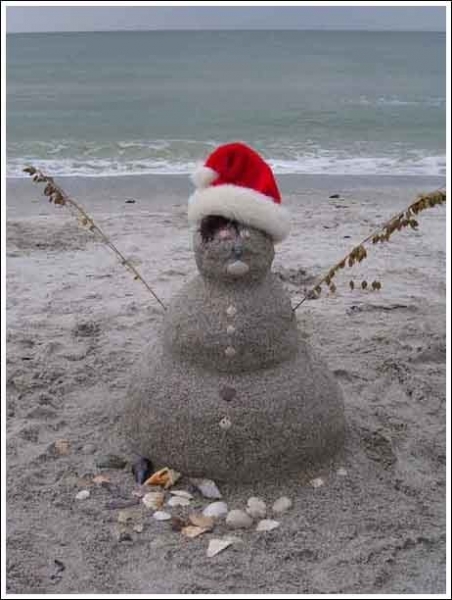 2. Во Флориде, конечно,  какой снег, но американцев этот нюанс явно не останавливает. Дух рождества…
3 Финские. Они такие простые, незамысловатые
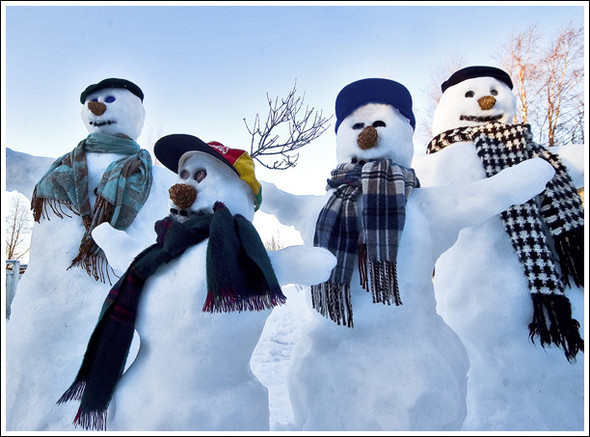 4. Японские… Они, конечно, безумные, а что вы хотите, их же лепят в Японии.
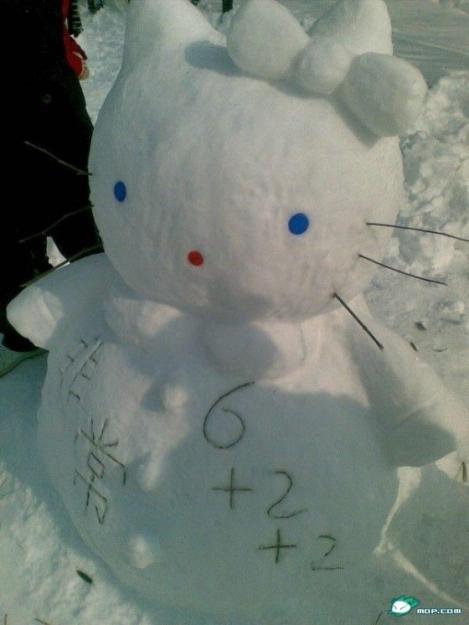 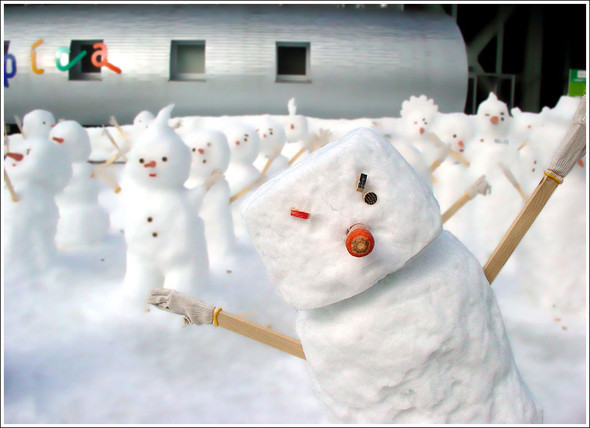 5.   Французские… Те с изысками – и во фраки одеты, и со шляпой.
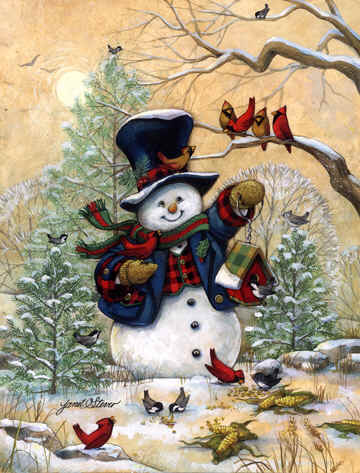 Английские…. Они своеобразные. У них там со снегом проблемы. А снеговиков хочется. Получаются «несчастные» снеговики на фоне травы. Бедные, тающие под дождем.
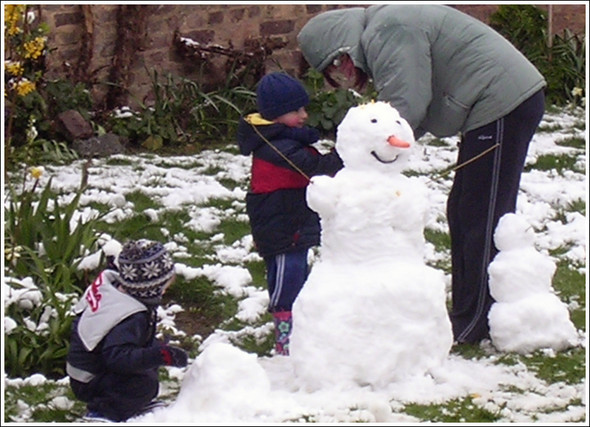 Где как не в России лепить чего-нибудь из снега!
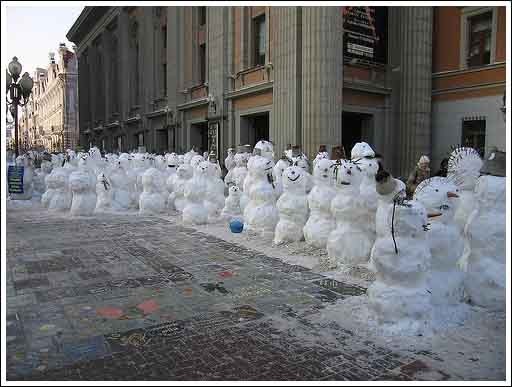 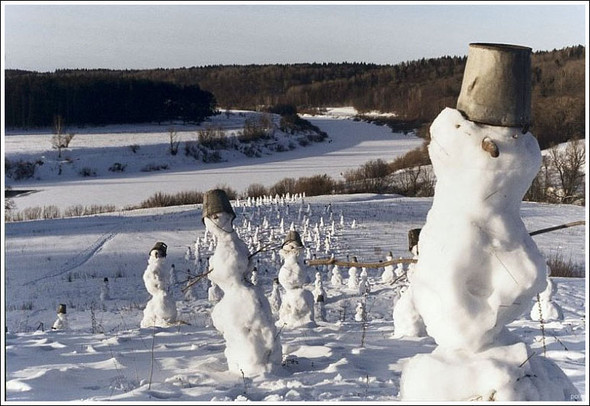 В славных советских мультфильмах «Снеговик-почтовик», «Когда зажигаются елки» снеговик выступает как верный помощник Деда Мороза по хозяйству.
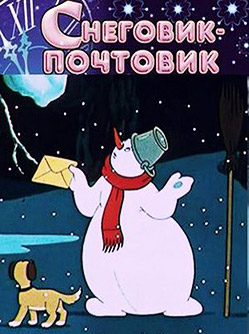 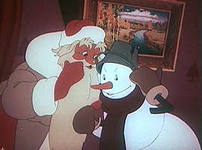 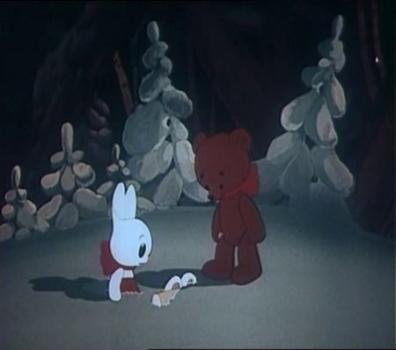 День снеговика -  18 февраля. Число 18 похоже на снеговика, который держит метлу.         В этот день  снеговика лепят  всей семьей, с друзьями или в одиночку. При этом нужно загадать желание, одно на всех или каждый -  свое.
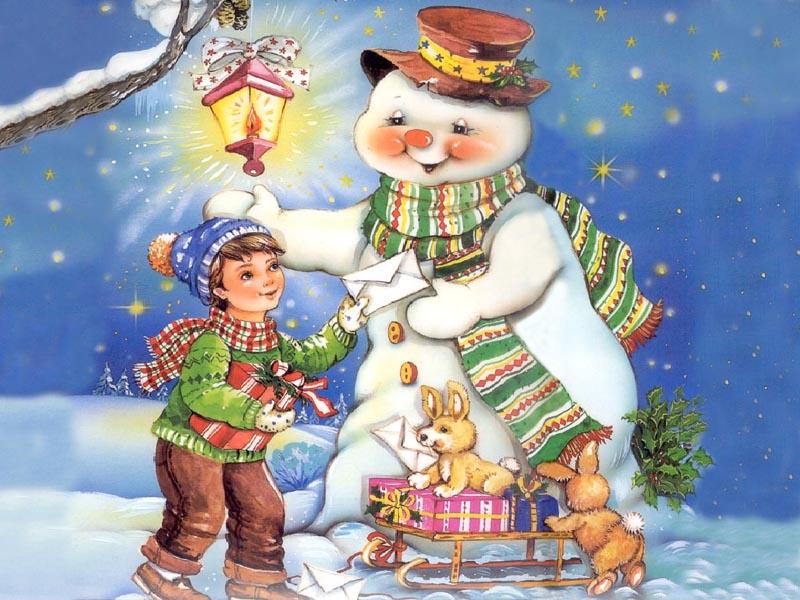 Снеговик – как символ нового года изображают на поздравительных открытках.
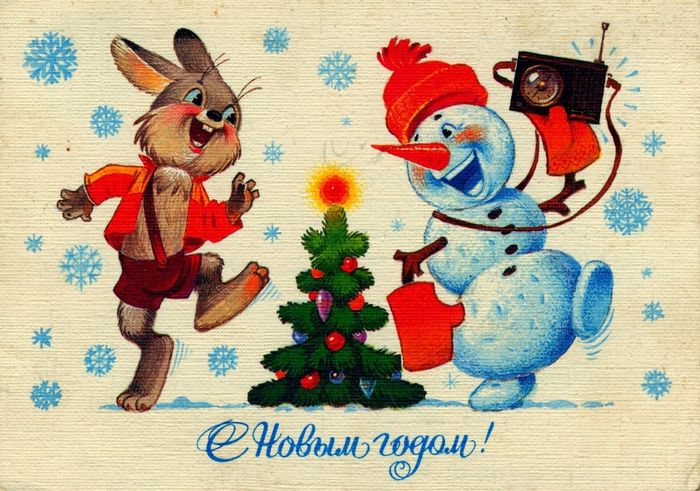 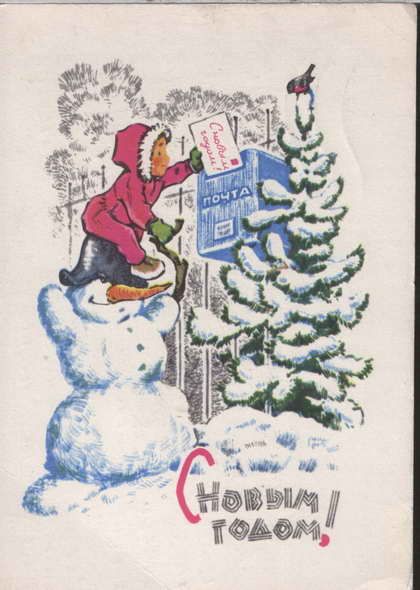 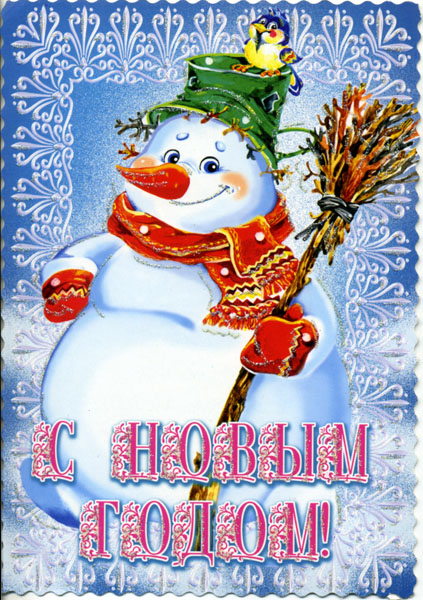 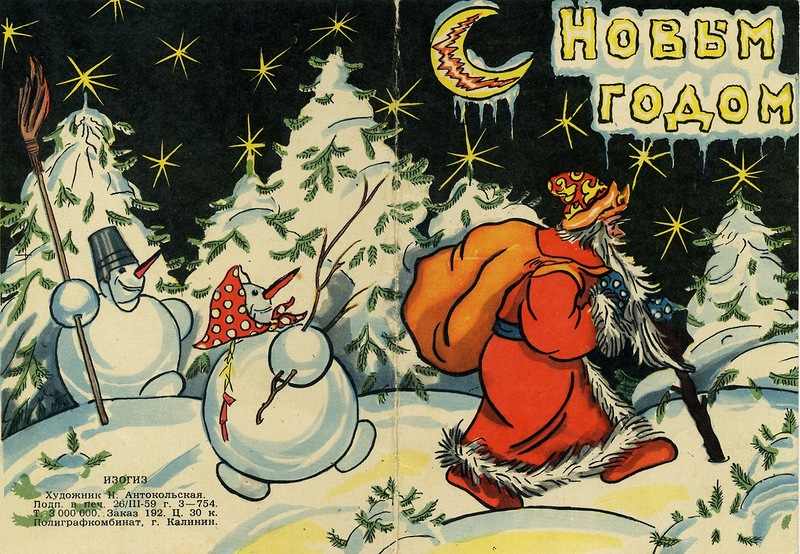 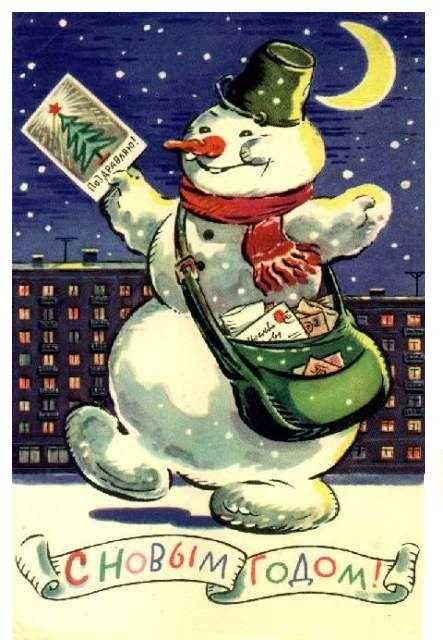 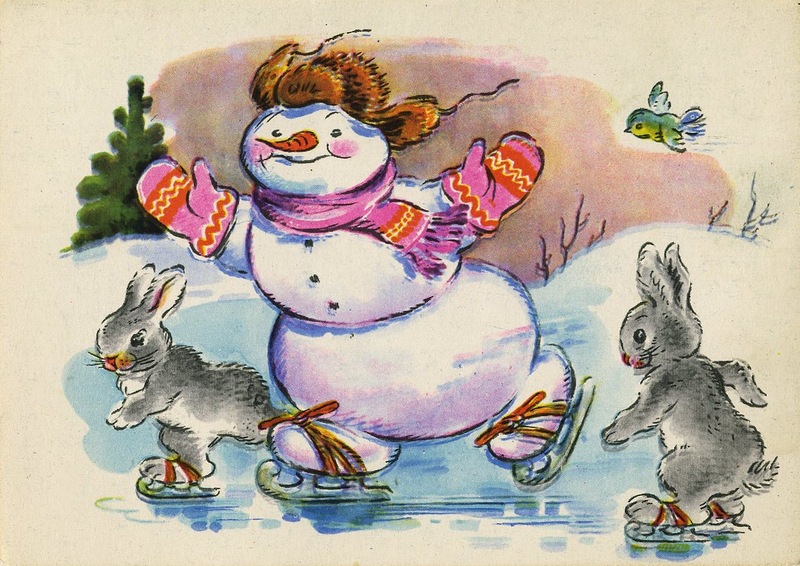 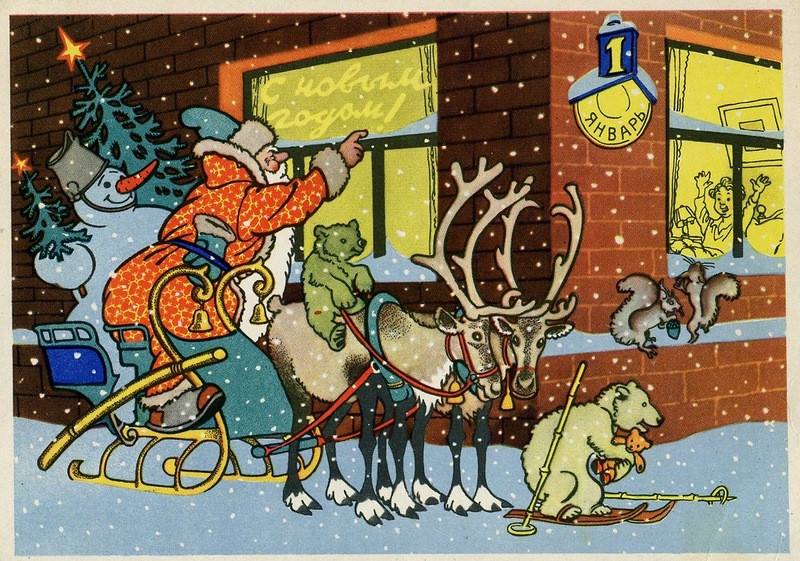 Специалисты из Лондонской Национальной физической лаборатории создали самого маленького снеговика в мире. Размер фигурки в 5 раз меньше толщины человеческого волоса.
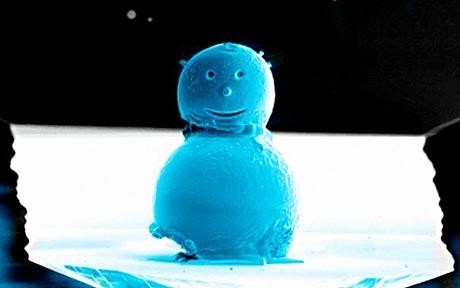